Проект: ”Я и моя семья!”
Выполнили: Ибрагимова Зарема Рамазановна и Гусейнова Галина Рамазановна
Актуальность проблемы
Семья-это самое главное в жизни ребенка.

Человеку необходимо знать, что он не один, что его всегда поддержат родные люди.

Изучение занятий и увлечений членов семьи дает представление об окружающем мире.
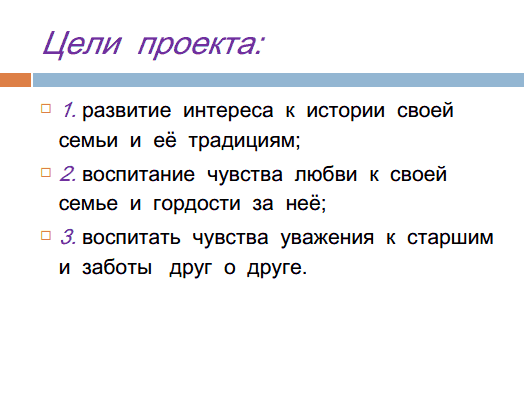 Задачи:
способствовать развитию познавательных интересов у воспитанников, создать благоприятную воспитательную среду, способствующую осмыслению и усвоению нравственных норм, духовной культуры, закреплению этих норм в повседневном поведении детей, воспитывать чувство ответственности и гордости за свою семью.
способствовать развитию творческих способностей детей, формированию эстетического восприятия окружающей действительности
формировать эстетическое отношение к труду как источнику радости  и творчества людей.
Знакомьтесь это Я!
Меня зовут Иван . Мне 4 года. Я весёлый, озорной. У меня много друзей. Я люблю рисовать, собирать лего и кататься на самокате. 
У нас очень дружная семья и я их очень люблю.
Вот каким я был год назад
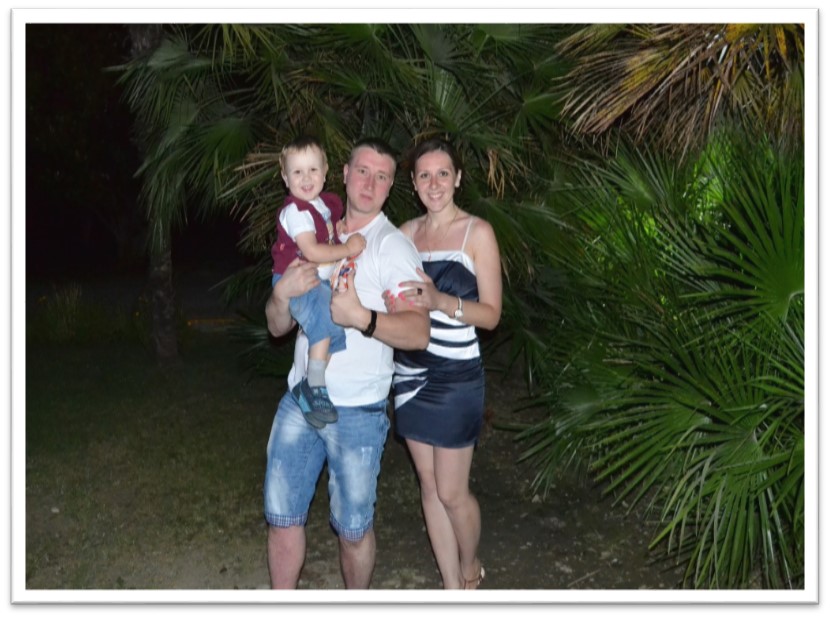 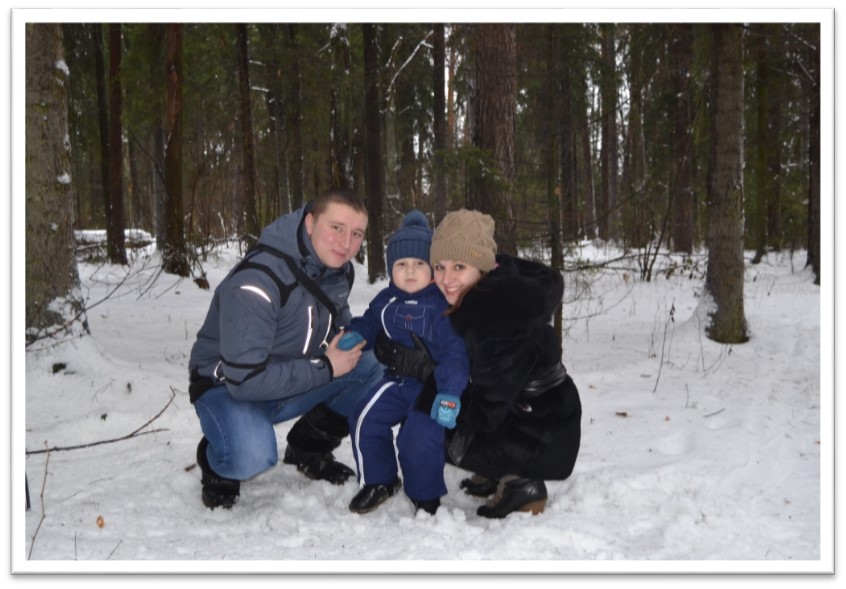 Мама с папой так скучали,Так грустили в тишине.Но исчезли все печали,Стоило родиться мне!Папу с мамой я люблю,Их всё время веселю!В общем, стал мой День РожденьяДнём-от-скуки-избавленья!
Я и мой папа
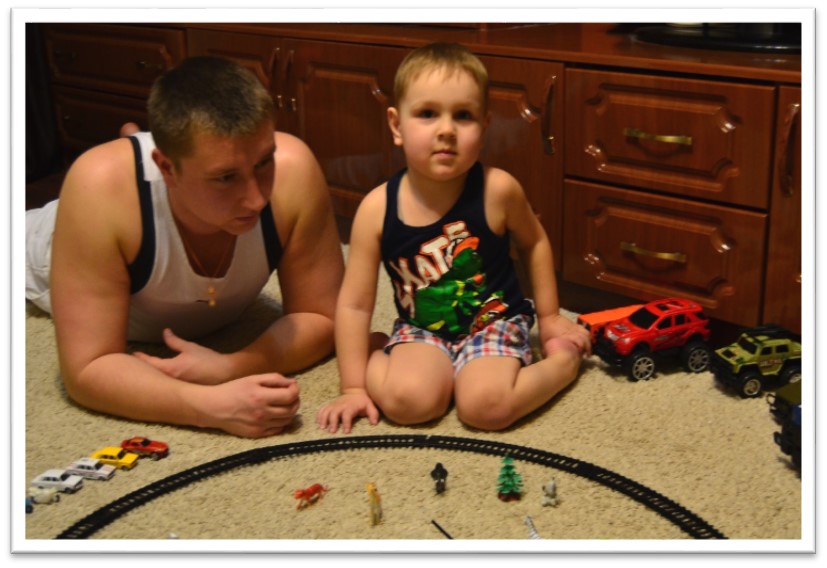 Папочка – папуля! Как тебя люблю я!
Как я рад, кода вдвоём  мы с тобой  гулять идём!
Или что – то мастерим, или просто
говорим.
И как жаль тебя опять на работу 
отпускать!
А вот каким я стал
Малыш для старших как любимец,Родители-во всем мудрей,
Любимый папа-друг, кормилец, 
А мама ближе всех, родней.
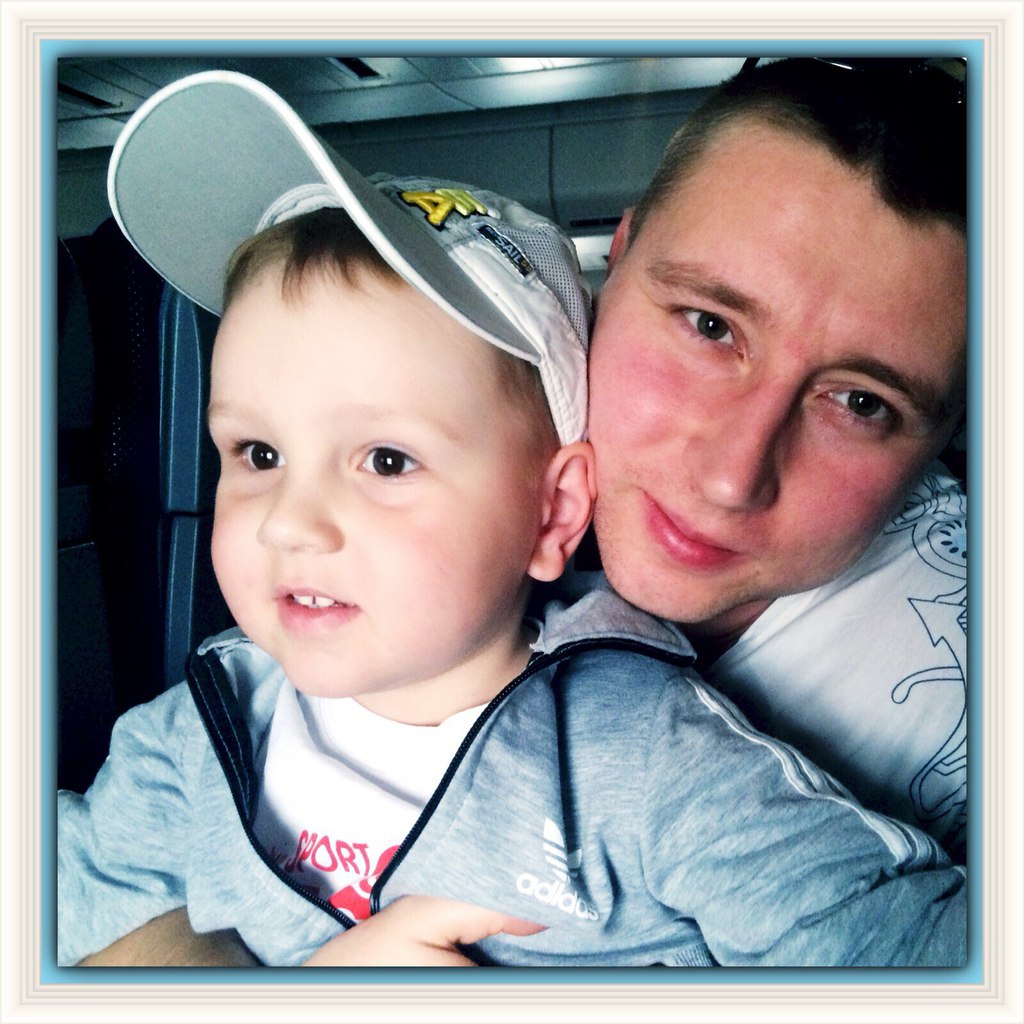 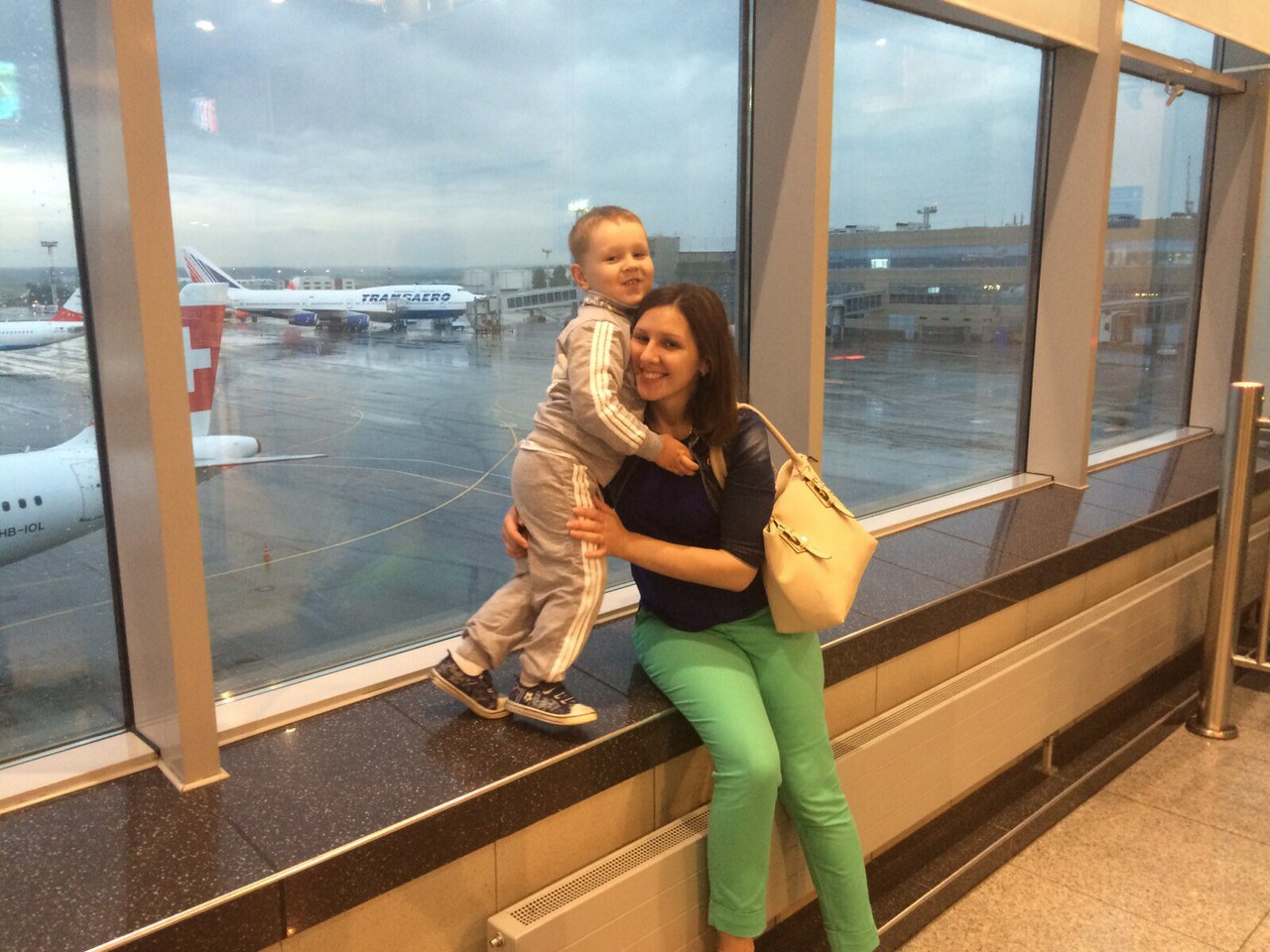 Я и моя мама
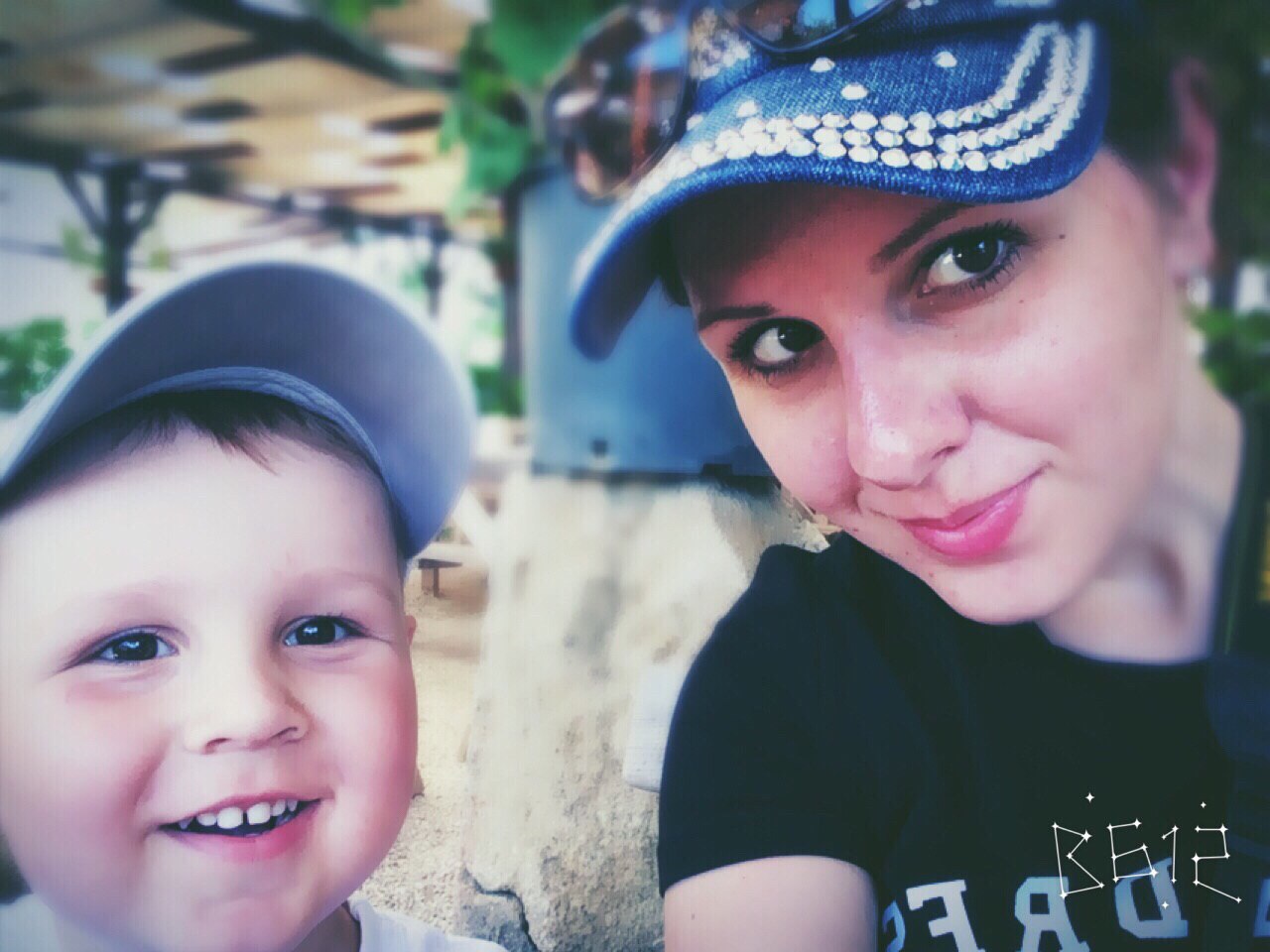 Мне мама приносит
Игрушки, конфеты
Но маму люблю я
Совсем не за это.

Веселые песни 
Она напевает 
Нам скучно вдвоем 
Никогда не бывает
Это я на занятии
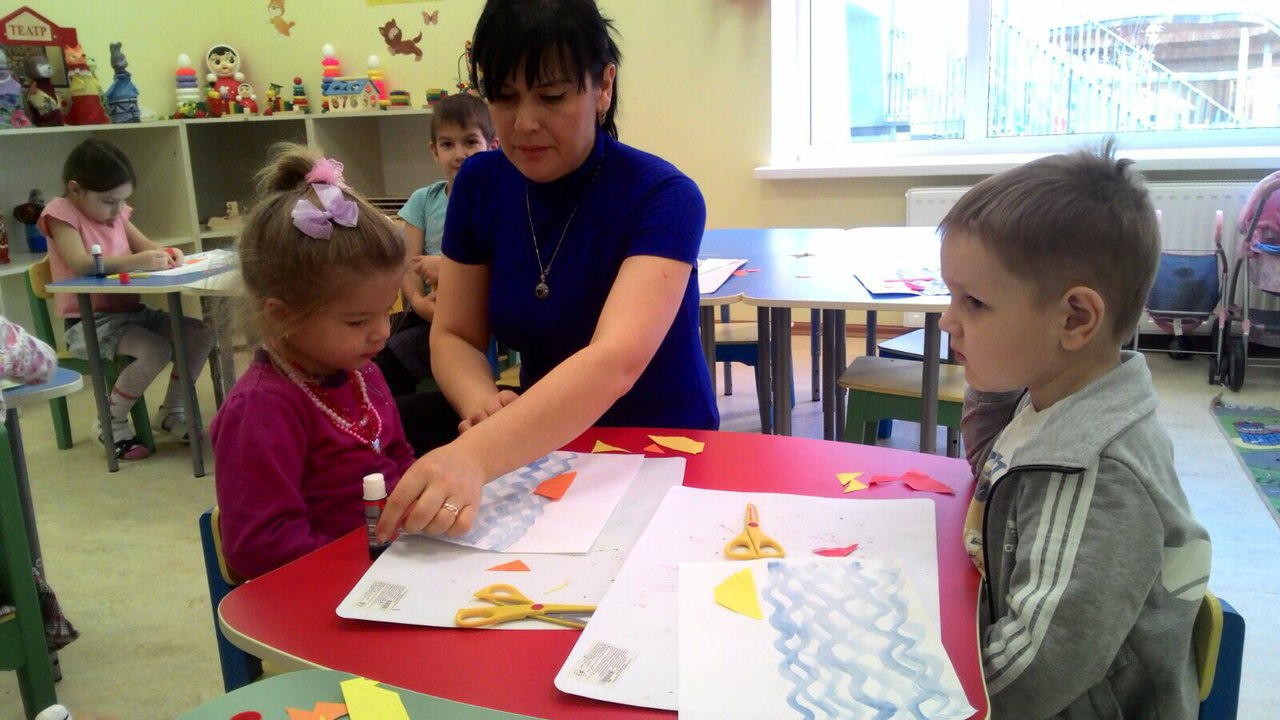 Я на работе целый деньПою, леплю, танцую.Потом попью, опять поемИ букву нарисую.А если спросите меня,Отвечу очень громко:«Я в садике, я в садикеРаботаю ребенком!»
Моя семья моя крепость
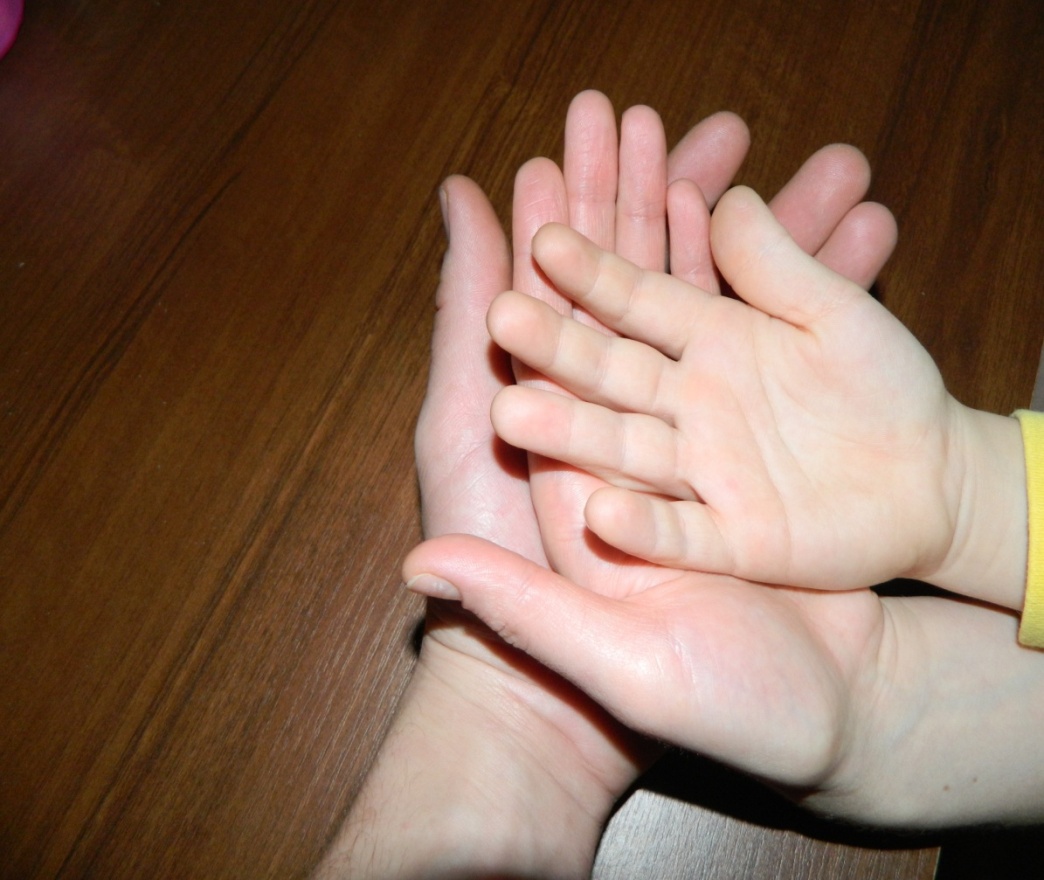